Developmentally Appropriate Curriculum: Best Practices in Early Childhood Education
Seventh Edition
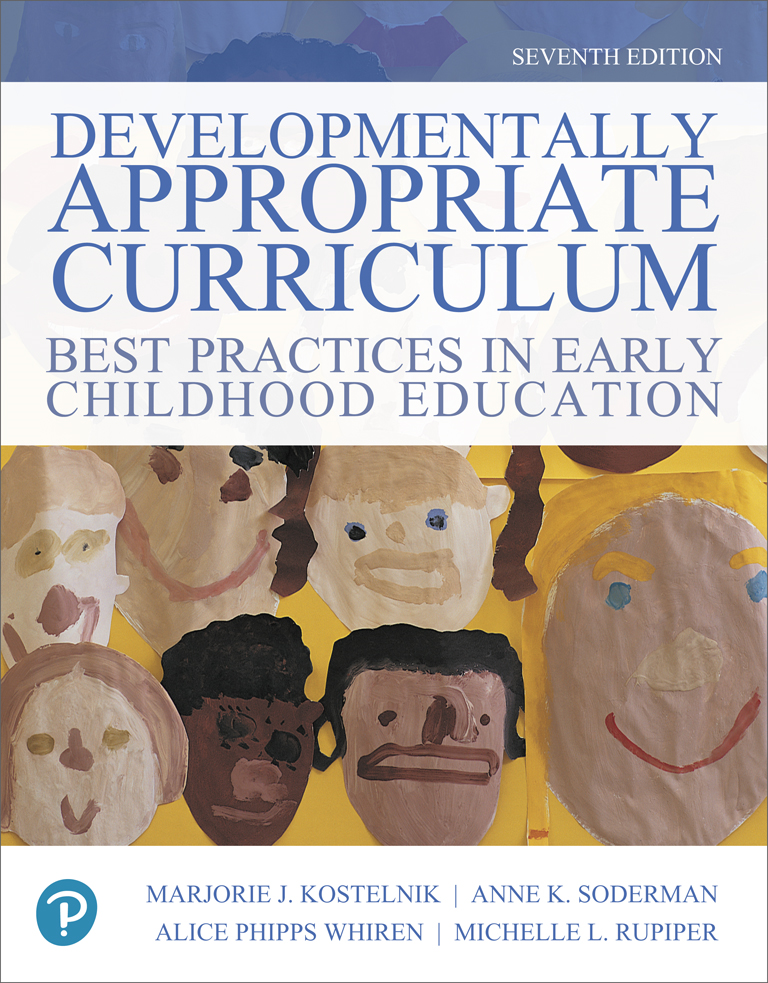 Chapter 14
The Social Domain
Copyright © 2019, 2015, 2011 Pearson Education, Inc. All Rights Reserved
[Speaker Notes: If this PowerPoint presentation contains mathematical equations, you may need to check that your computer has the following installed:
1) MathType Plugin
2) Math Player (free versions available)
3) NVDA Reader (free versions available)]
Learning Objectives
14.1 Talk about the importance of the social domain.
14.2 Describe key social skills young children need to learn.
14.3 Discuss socialization and its role in the social domain.
14.4 Talk about how young children develop a sense of social responsibility and why it matters.
14.5 Define social studies and its value to children’s social development and learning.
14.6 Explain how valuing and respecting human diversity integrates all four dimensions of the social domain.
14.7 Implement developmentally appropriate curriculum and instruction in the social domain.
The Social Domain
Includes:
Social skills
Socialization
Social responsibility
Social studies
Social Competence
The ultimate goal of the social domain is for children to become socially competent.
Social competence involves everything children need to know and do in order to:
Establish and maintain satisfying relationships
Develop self-control
Develop prosocial attitudes
Develop civic values
Social Competence Is Important
Children who are socially competent tend to:
Lead happier, healthier lives
Perform better academically
Have more positive attitudes about people, school, and themselves
Have more positive interactions with peers and adults
Social Skills
Children need time and experience to learn how to:
Establish contact
Maintain positive relationships
Resolve disagreements
The Role of the Teacher (1 of 2)
Adults promote children’s development of social skills through:
Modeling
Expansion
Coaching
Mediating
Socialization
Socialization involves learning to behave within the bounds of society
Adults address socialization through their day-to-day interactions with children
Teachers plan daily activities to make sure children encounter socialization content and skills
Social Responsibility
Social responsibility involves:
Making the world a better place
What does this look like in early childhood?
Being kind
Taking care of the environment indoors and outside
Prosocial Skills
Children learn kindness when they:
Become aware that others need something
Make decisions to help or cooperate
Take action
Describe a time when you observed a child being kind?
Environmental Awareness
Children become environmentally aware when they:
Learn more about the natural world
Assume responsibility for taking care of the environments in which they live
What might this look like in your classroom?
Social Studies Concepts
Culture
Time
People and places
Development and identity
Individuals and groups
Governance
Production/consumption
Science/technology
Global connections
Civic practices
Knowing about Children and Diversity
Social attitudes develop when children are young
Children notice differences
Children assign value to themselves and others—good or bad
The Role of the Teacher (2 of 2)
Creating ‘Mirrors’ in the early childhood program
Creating ‘Windows’ in the early childhood program
Describe how this might this look in your classroom.
Questions for Reflective Practitioners Interested in Promoting Diversity Acceptance (1 of 2)
How do I model respect for each child’s gender, ethnicity, age, religion, family structure, ability levels, physical traits, culture, and language?
How do the books, pictures, and other classroom materials in my room reflect the diversity of the children in my class?
How does the curriculum I provide address diversity every day?
Questions for Reflective Practitioners Interested in Promoting Diversity Acceptance (2 of 2)
How do I treat diversity as routine, not exceptional?
How do I integrate traditions, values, histories, interests, games, music, art, languages, and families into the program?
How do I create opportunities for children with varying backgrounds to cooperate, help one another and problem solve constructively?
Copyright
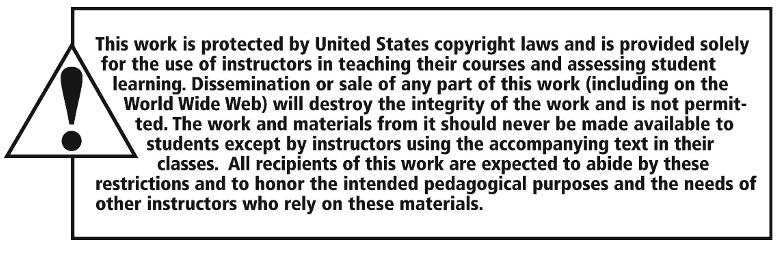